国家重点研发计划项目中期总结会
2022YFA1602100；2022/12-2027/11
大型强子对撞机上CMS和ALICE探测器升级
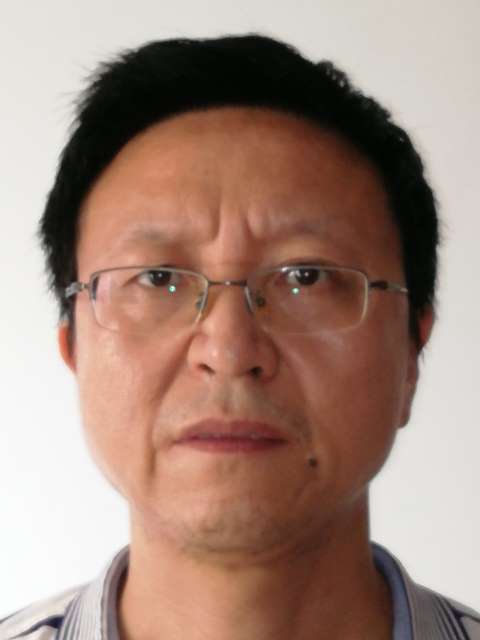 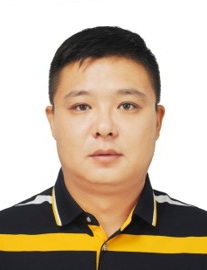 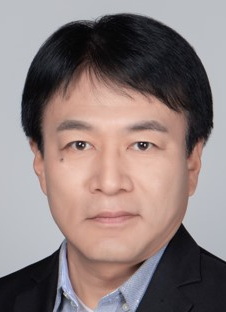 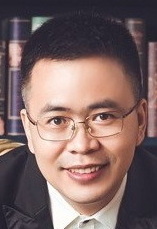 赵京周（课题1负责人）        班勇（课题2负责人）               殷中宝（课题3负责人）
张华桥（项目负责人）
2025/06/26
中国科学院高能物理研究所， 北京大学， 清华大学， 北京航空航天大学， 华中师范大学， 中国原子能科学研究院
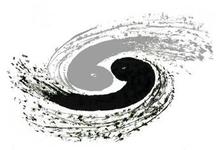 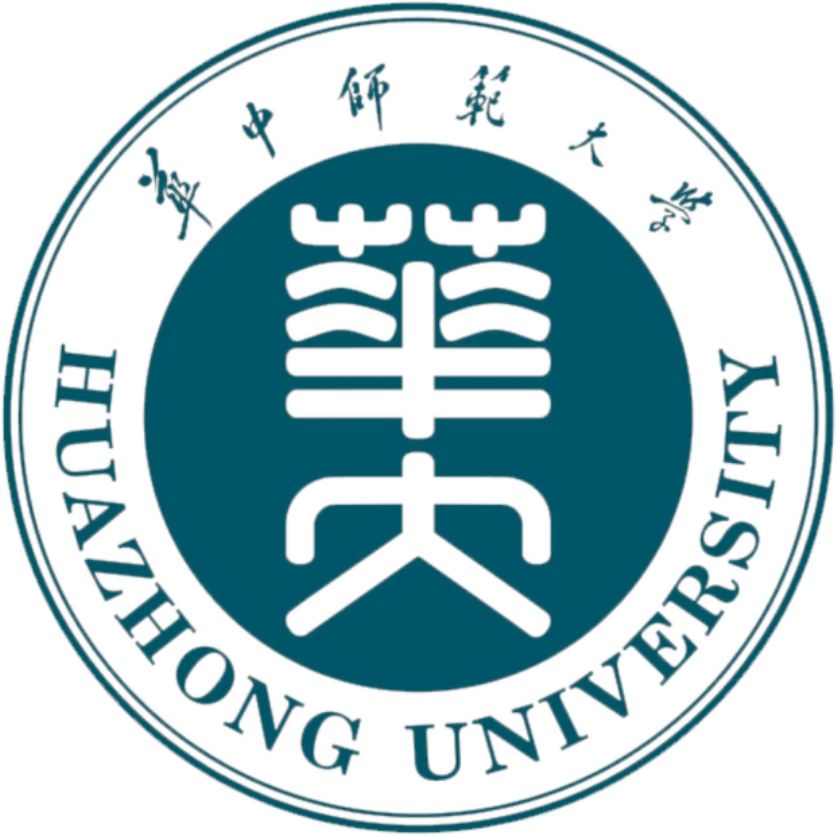 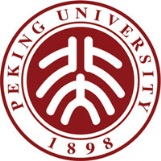 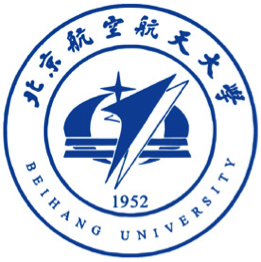 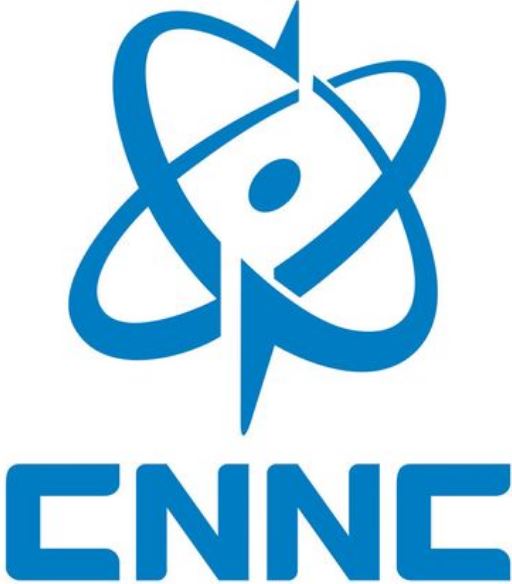 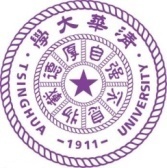 提纲
项目背景
项目主要研究工作 
项目组织管理机制
项目进展
总结
2
项目背景：大型强子对撞机（LHC）
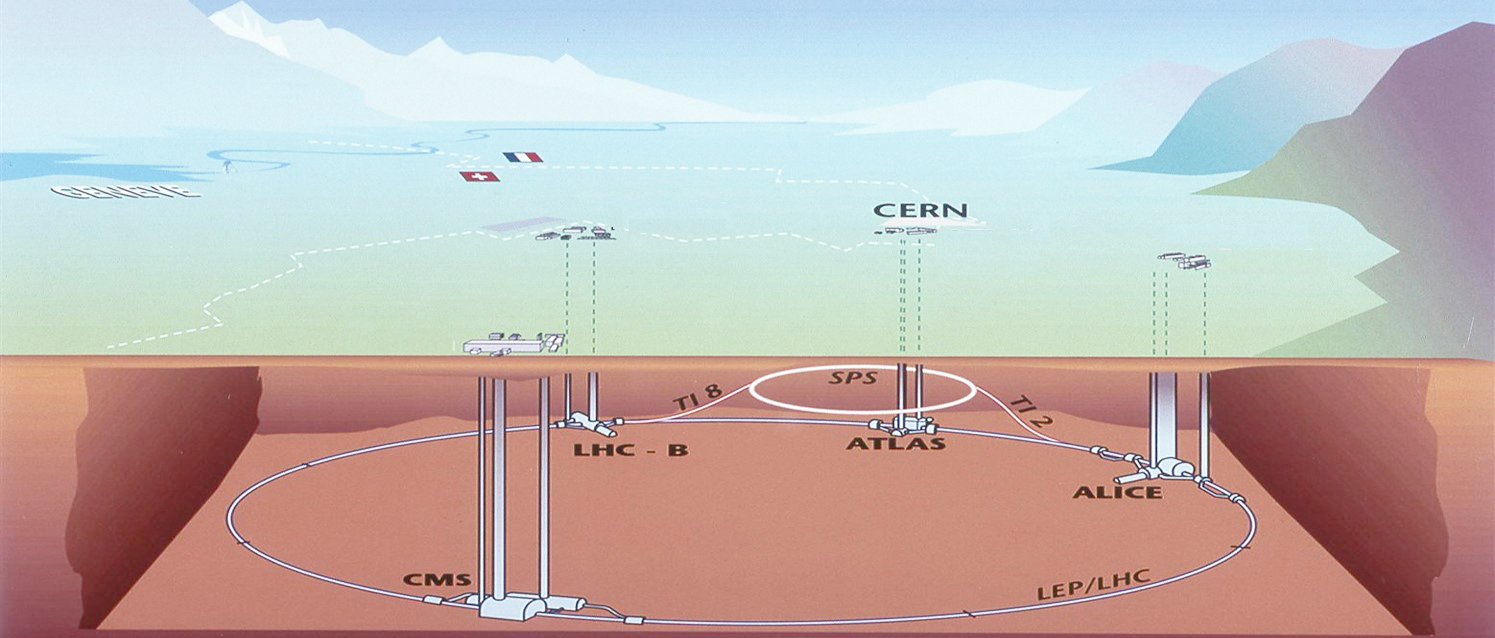 物质世界的基本问题：
欧洲核子中心（CERN）
研究手段：世界最高能量对撞机LHC：
p-p对撞质心能量14TeV，隧道周长~27 公里，地下深度 ~100 米
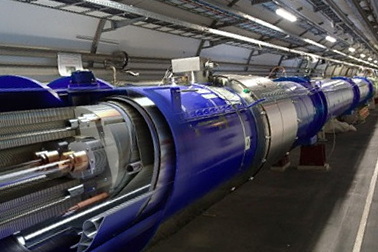 LHC上四个大型国际合作实验
LHC建造：~1990启动，2009年对撞出束
              → 2012：发现希格斯粒子！
2026-2030： 高亮度升级安装
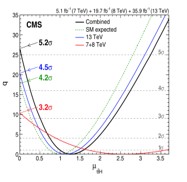 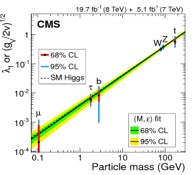 2015
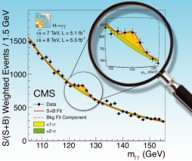 2018
>3000物理成果
2012
二期升级完成时间推迟了1年半
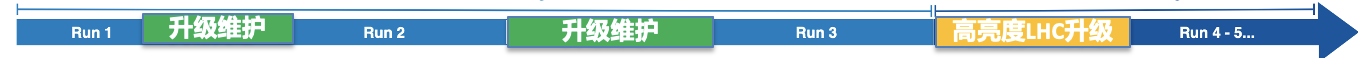 建造
CMS ATLAS
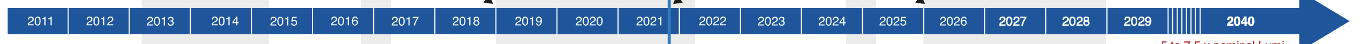 1990
3
项目主要研究工作
本项目：CMS/ALICE探测器二期升级研究：
	课题一：CMS高粒度量能器和一级触发升级（中国科学院高能物理研究所、清华大学）预算690万
	课题二：CMS 缪子谱仪 GEM 和时间探测器 MTD 升级 （北京大学、清华大学，北京航空航天大学）预算650万
	课题三：ALICE探测器升级（ITS3和FoCal）（华中师范大学、中国原子能科学研究院）预算660万
高辐照区域新型粒子探测器技术
CMS实验
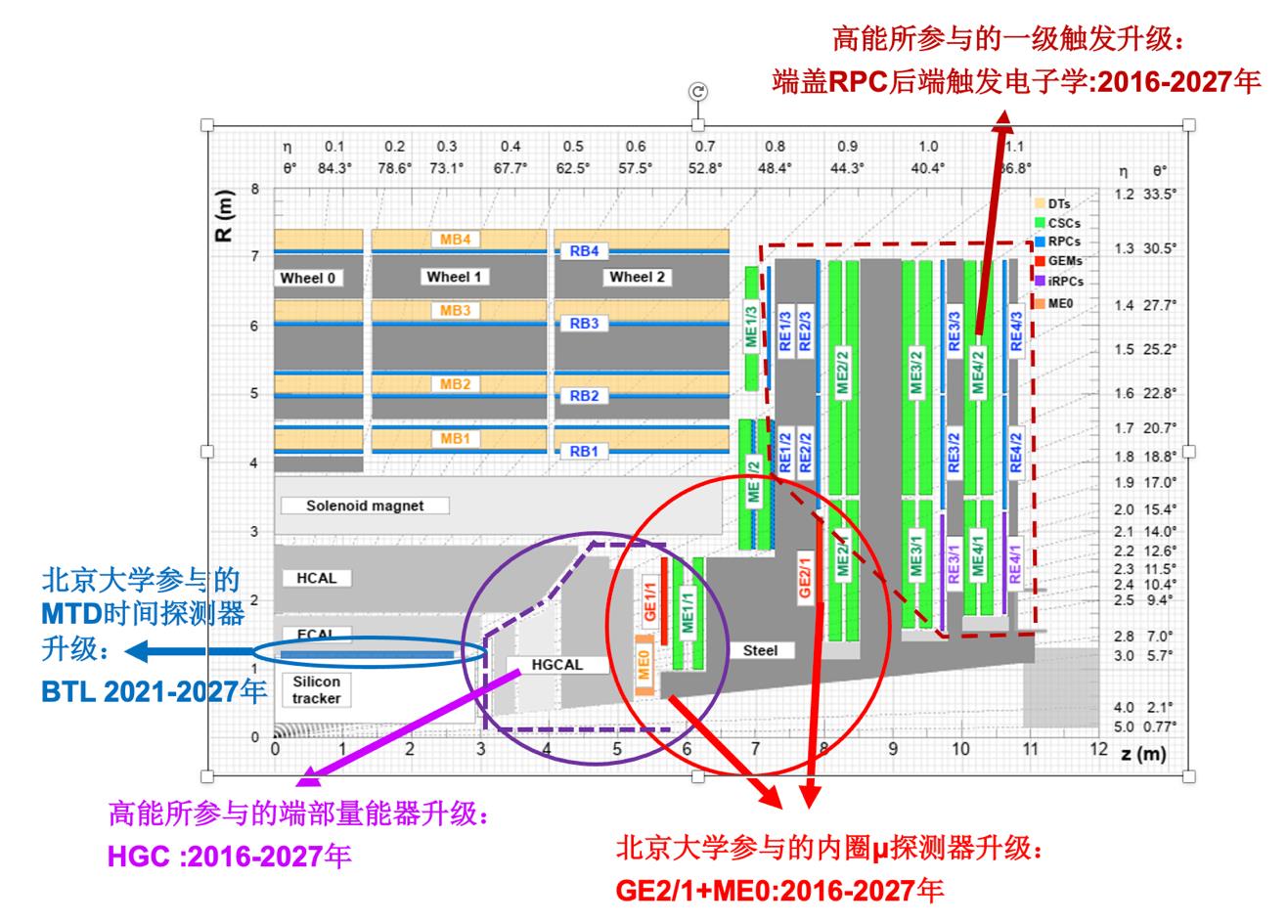 FoCal 和 ITS3
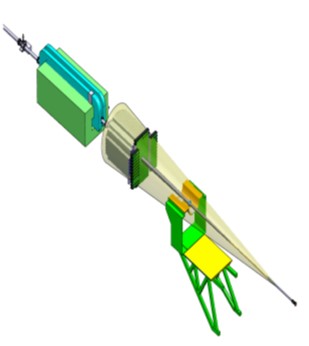 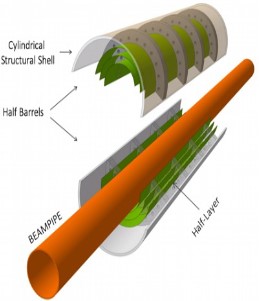 ALICE实验
→ 掌握高计数率、抗辐照、高性能探测器研发和生产能力       
			→ 实现中国组对国际合作实验的硬件义务
4
[Speaker Notes: 第一，CMS高粒度硅量能器与一级触发电子学；第二：CMS缪子GEM探测器及最小电离粒子时间探测器；第三：ALICE硅像素探测器与前向量能器。
我们的目标是掌握高计数率、抗辐照、高性能探测器研发和生产能力，同时实现中国组对国际合作实验的预期贡献]
项目组织与管理
项目组成员
项目咨询专家组成员
项目办成员
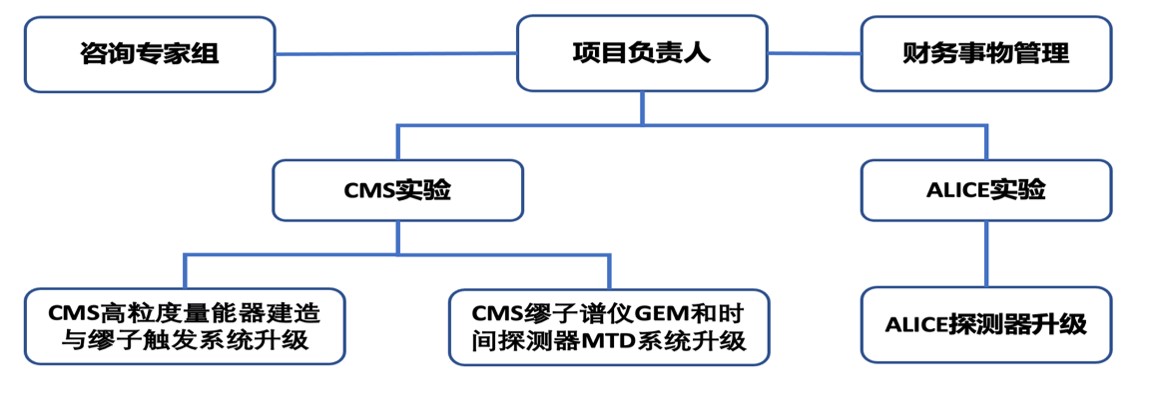 5
项目组织与管理
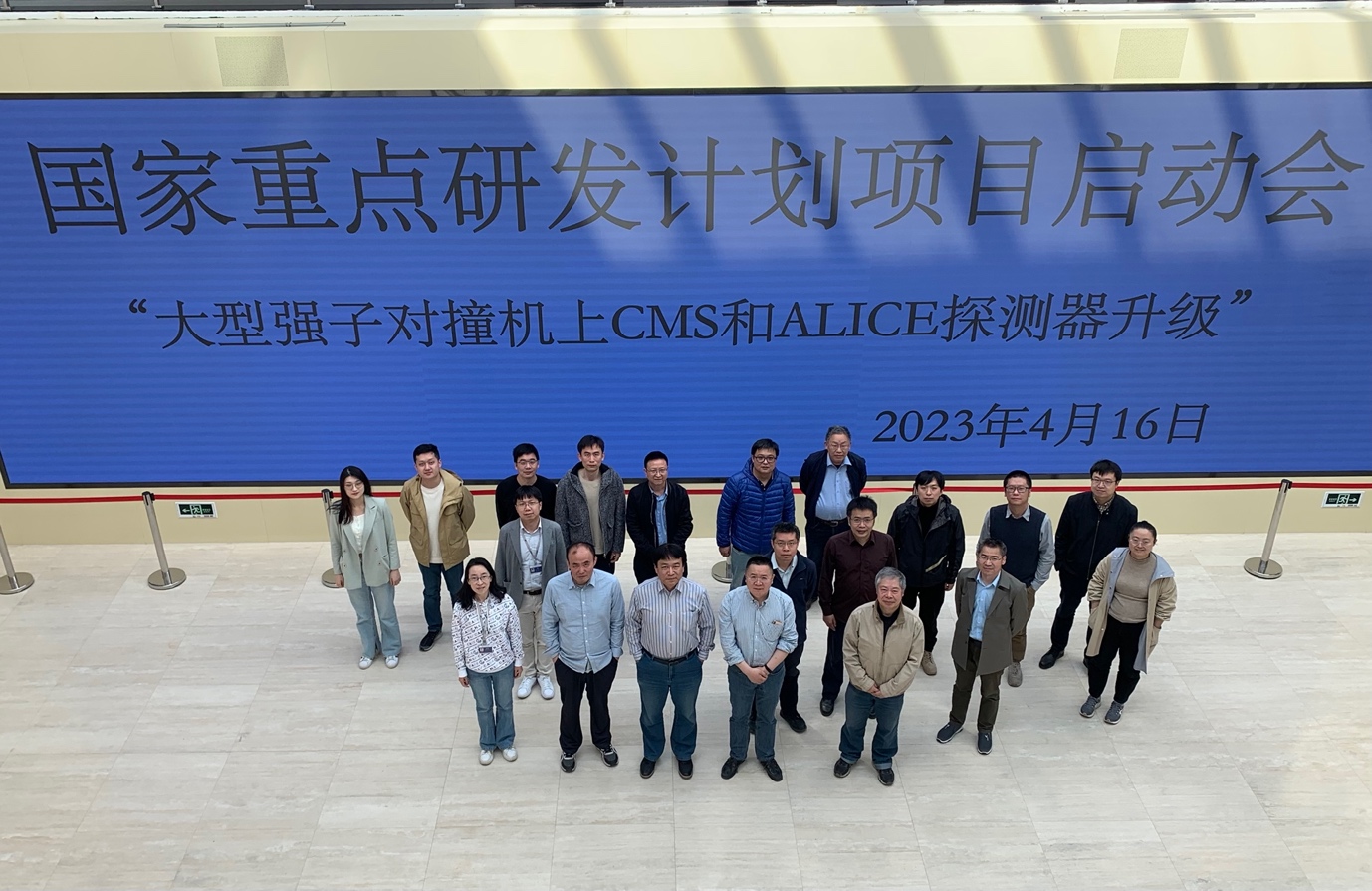 2023/04/16项目启动会
各课题内部周会
项目双月会
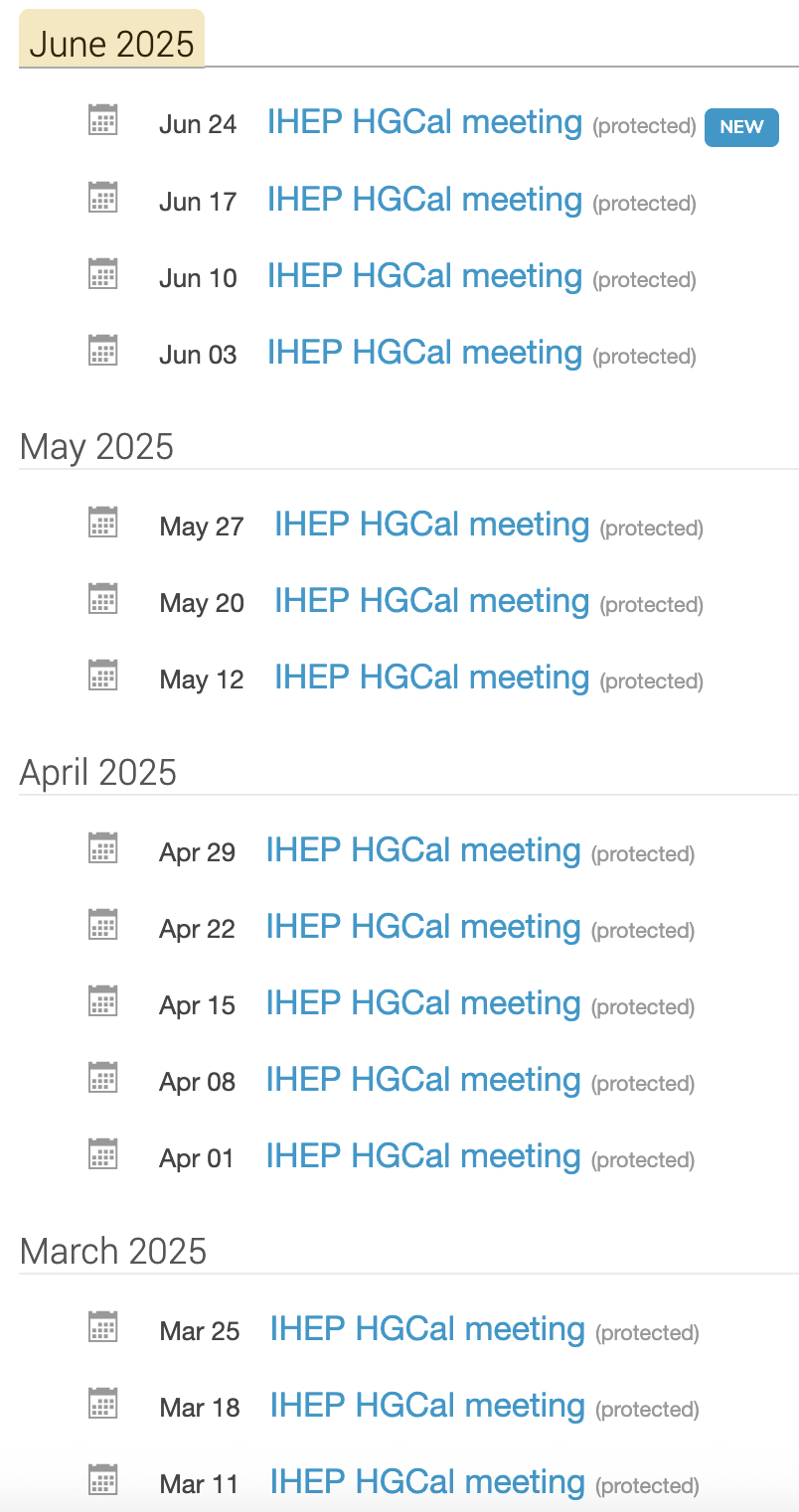 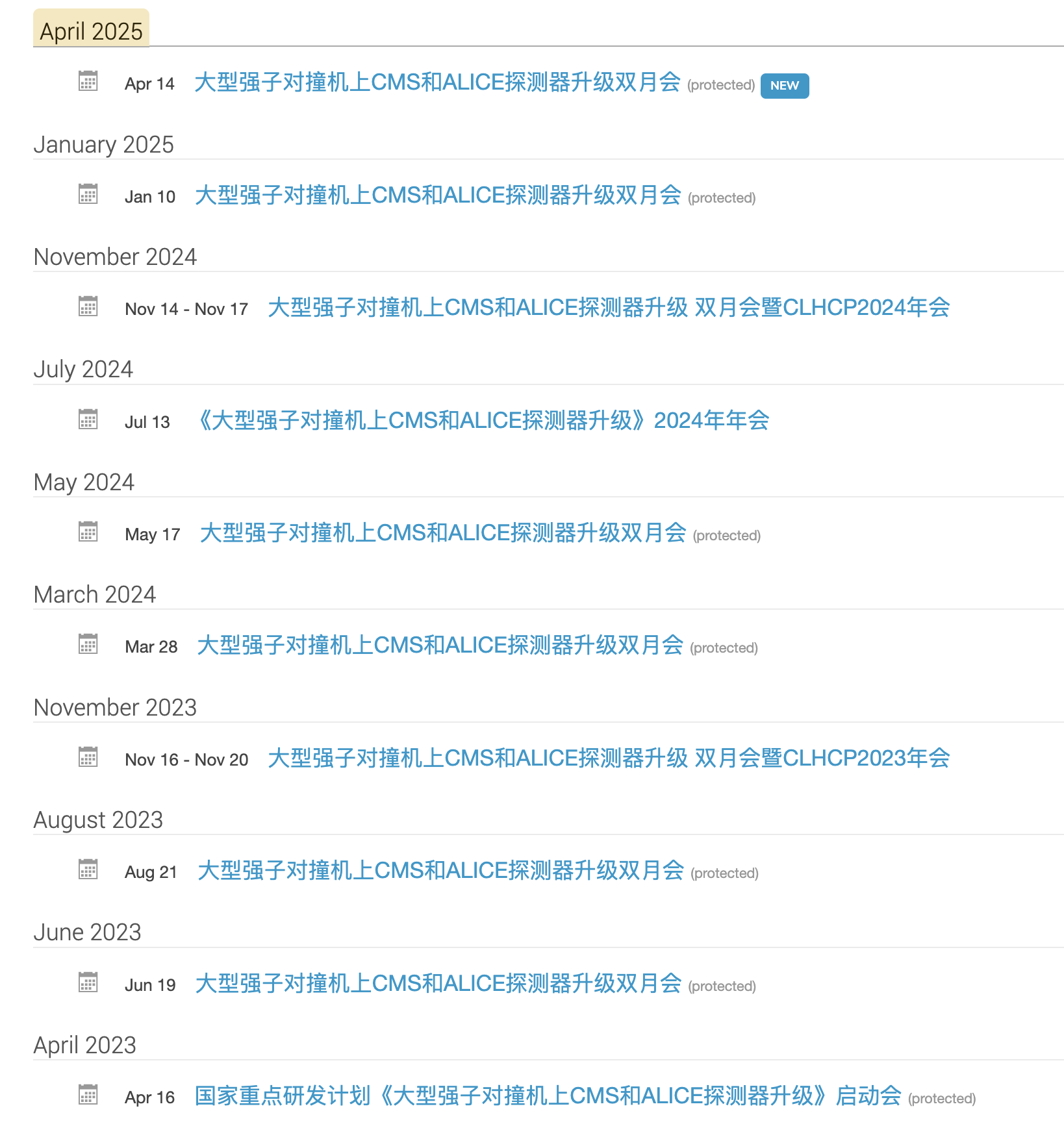 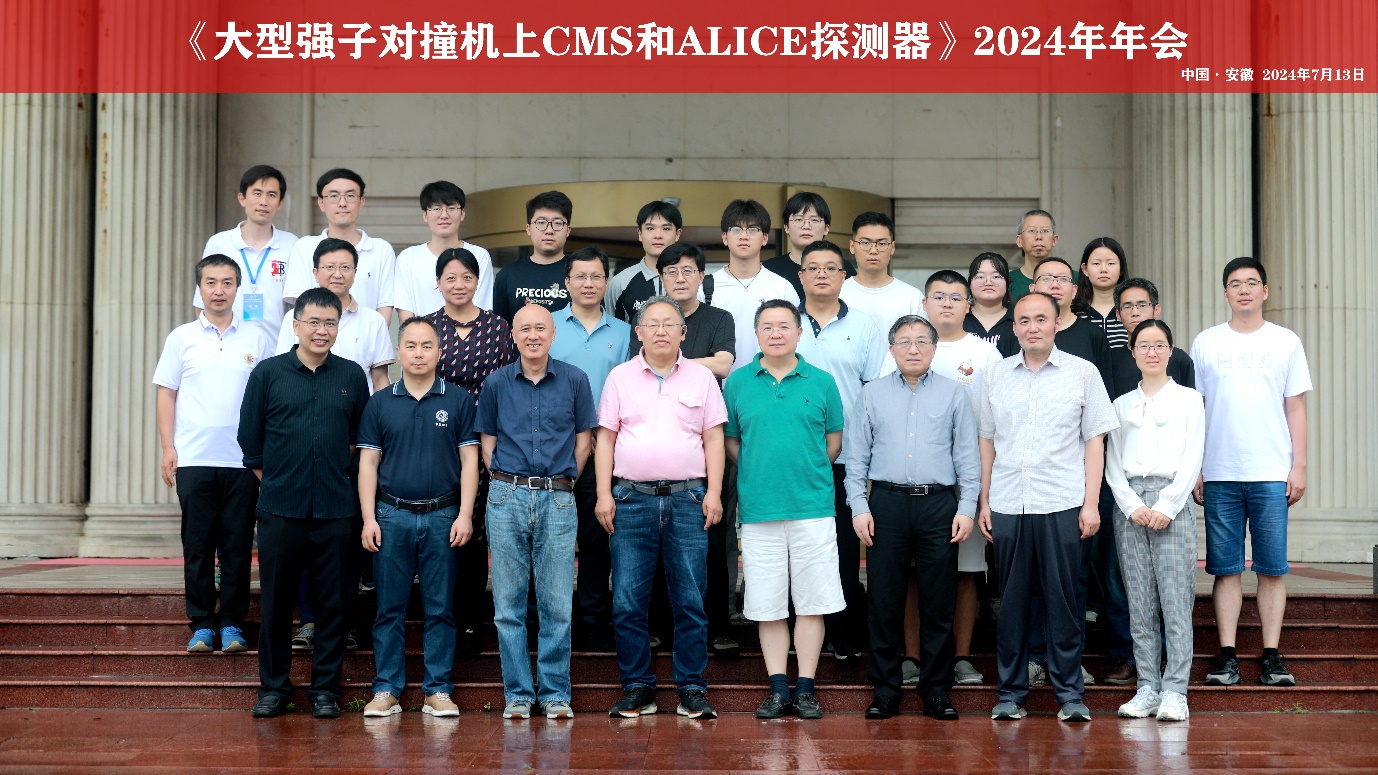 6
项目中期指标状况一览表
发表文章：17
培养学生：27
性能指标： 实验测试
探测器数量指标：合作组检验合格
→ 均达到中期目标
7
亮点进展
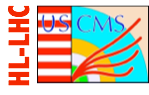 提出CSP数据压缩传输机制，已被合作组采纳和应用
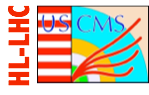 HGCal 完成首批15块正式硅模块生产
高能量、高
  亮度、强辐射对  
  撞机运行环境下，
       创新性粒子
          探测技术
MOSS芯片测试性能达到预期
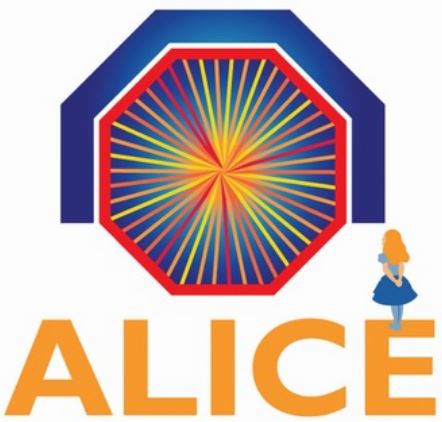 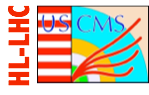 完成了GEM 薄型大面积电子学板的设计，研发，生产和质控
FoCal硅像素层样机达到mm级别的双光子分辨能力
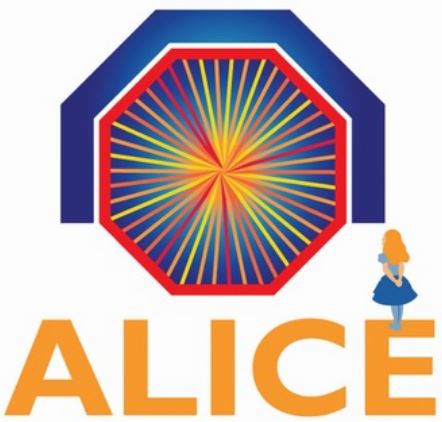 MTD 获得官方生产站点认证，并开始生产
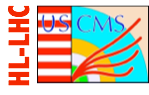 8
项目进度安排
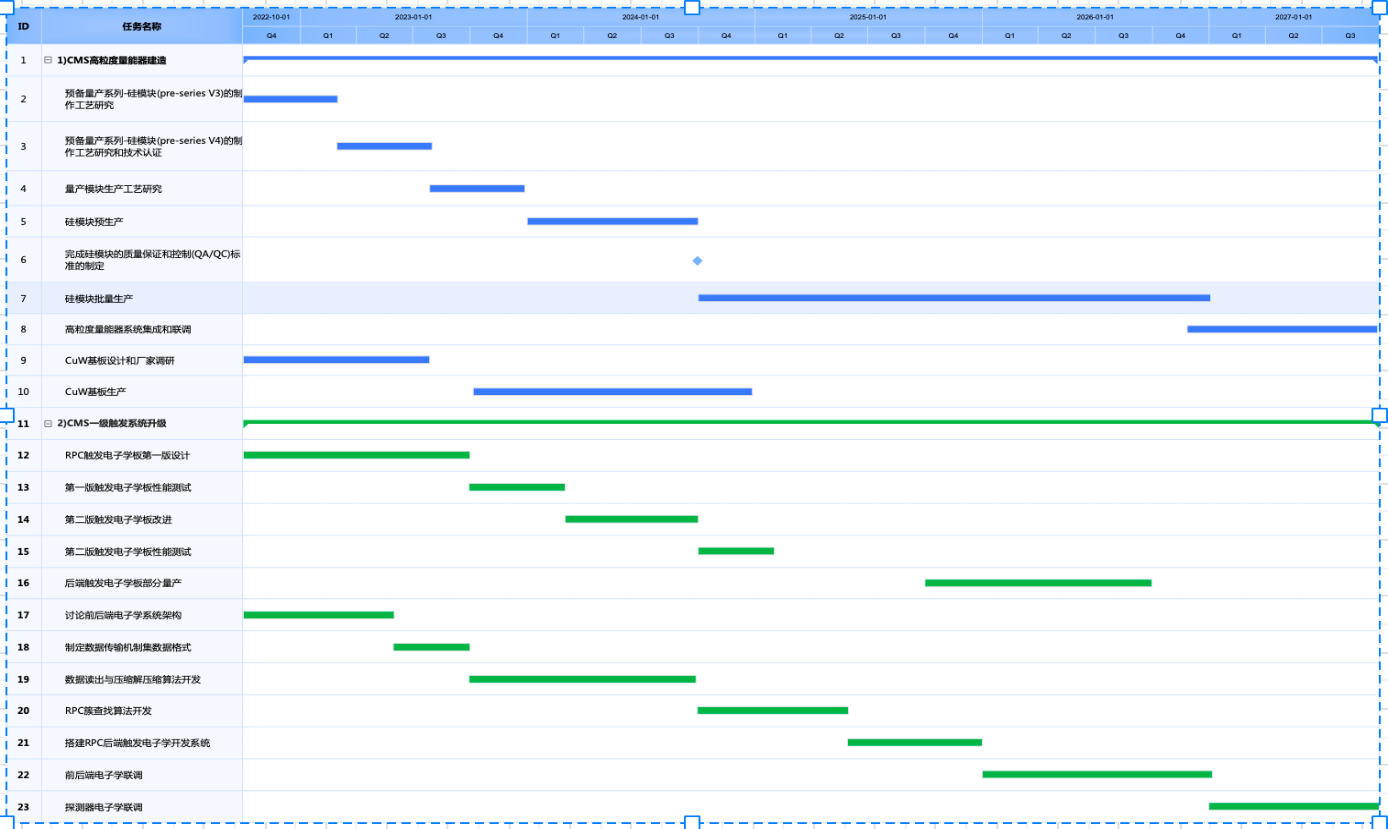 根据CMS/ALICE合作组升级总体安排，本项目各课题具体子探测器研发处于不同阶段
本项目执行期间，各课题子探测器研制、生产具体进度由图表所示
由于LHC升级整体延迟了1年，项目进度稍有迟滞和改动，但大都不影响最终验收指标（除了课题三IT3设计变更外）
项目结束时，各个探测器完成设计，验证；部分建造和安装
CMS 高粒度量能器HGCal
CMS  RPC一级触发电子学
课题一进度
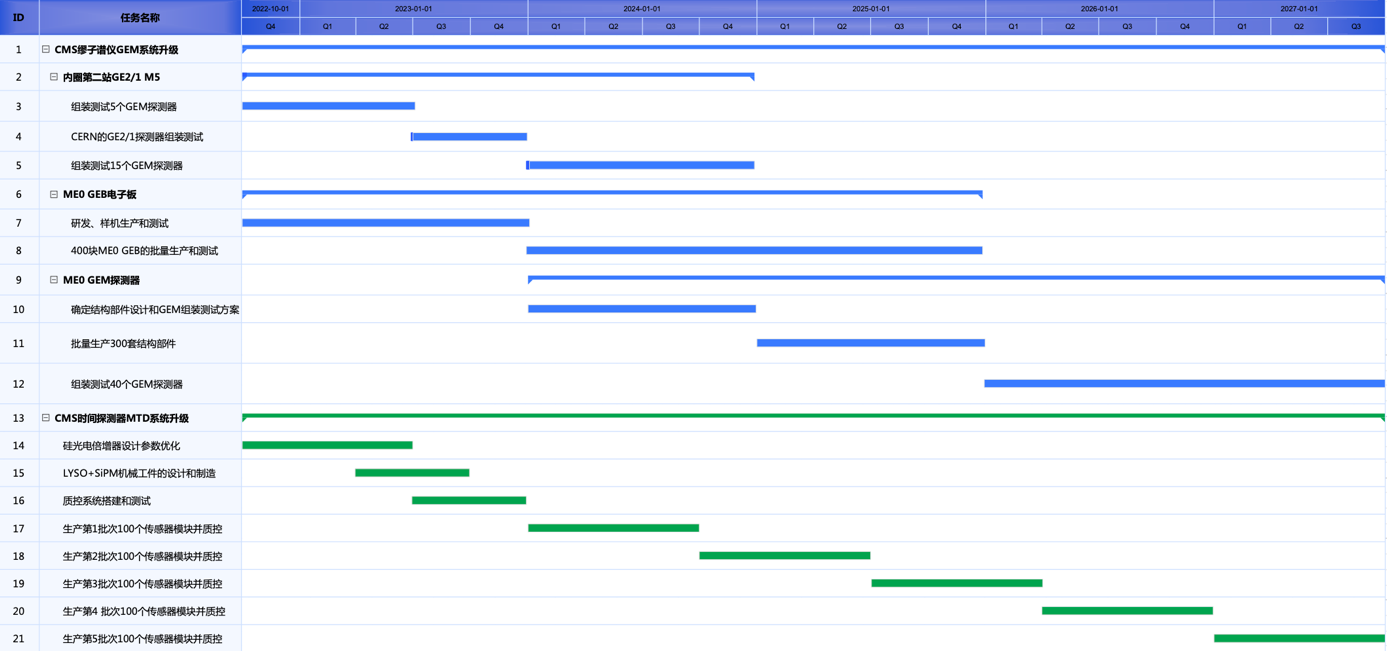 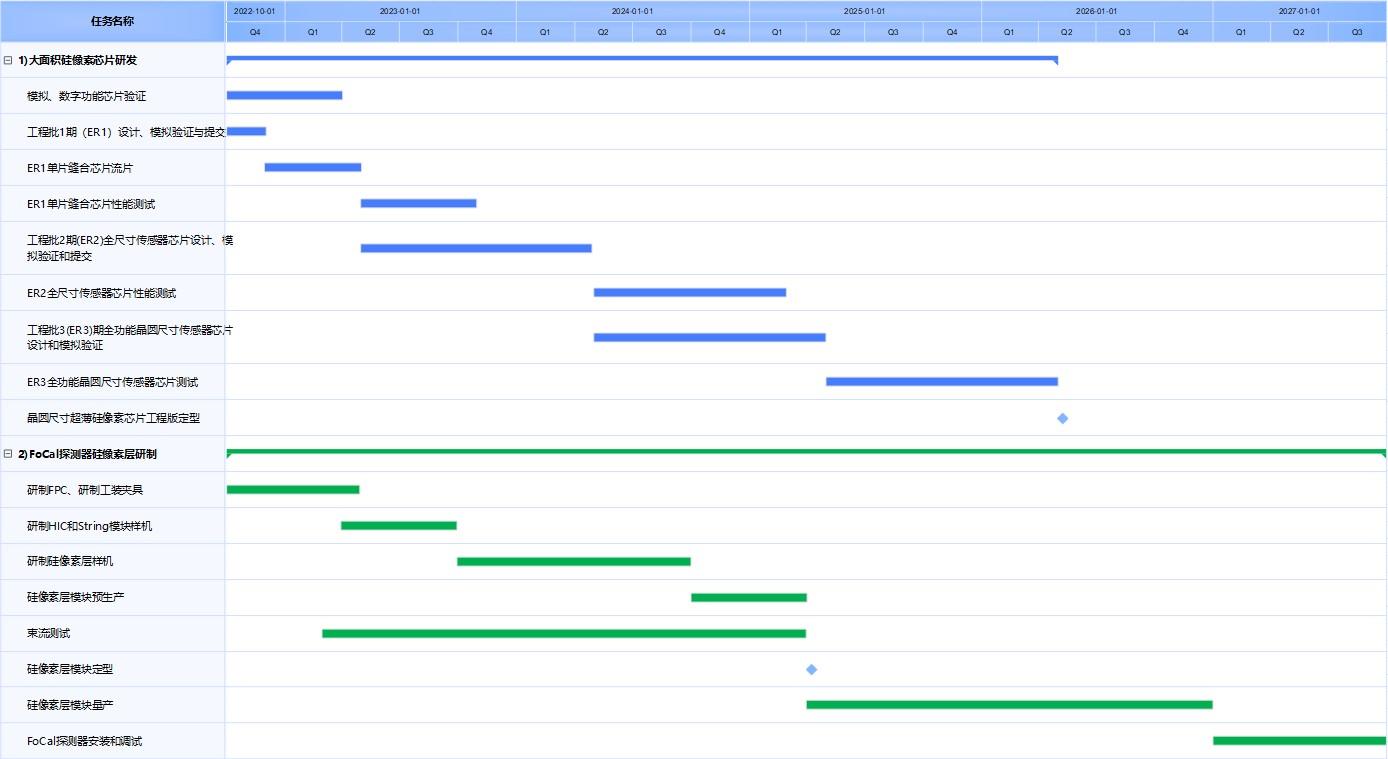 CMS 缪子谱仪 GEM
ALICE 硅像素探测器
ALICE  FoCal探测器
CMS 时间探测器 MTD
课题三进度
课题二进度
9
总结
本项目进展顺利，达到中期指标
掌握了多种先进探测器技术研制，发表论文，培养研究生；解决禁运、探测器税费等问题
下一步我们将按照项目任务书继续推进
存在的问题： 
LHC 升级完成时间 推迟1年半，对项目进度影响较大
ALICE ITS3 设计指标变更（2024年初更新TDR）
谢谢各位专家！
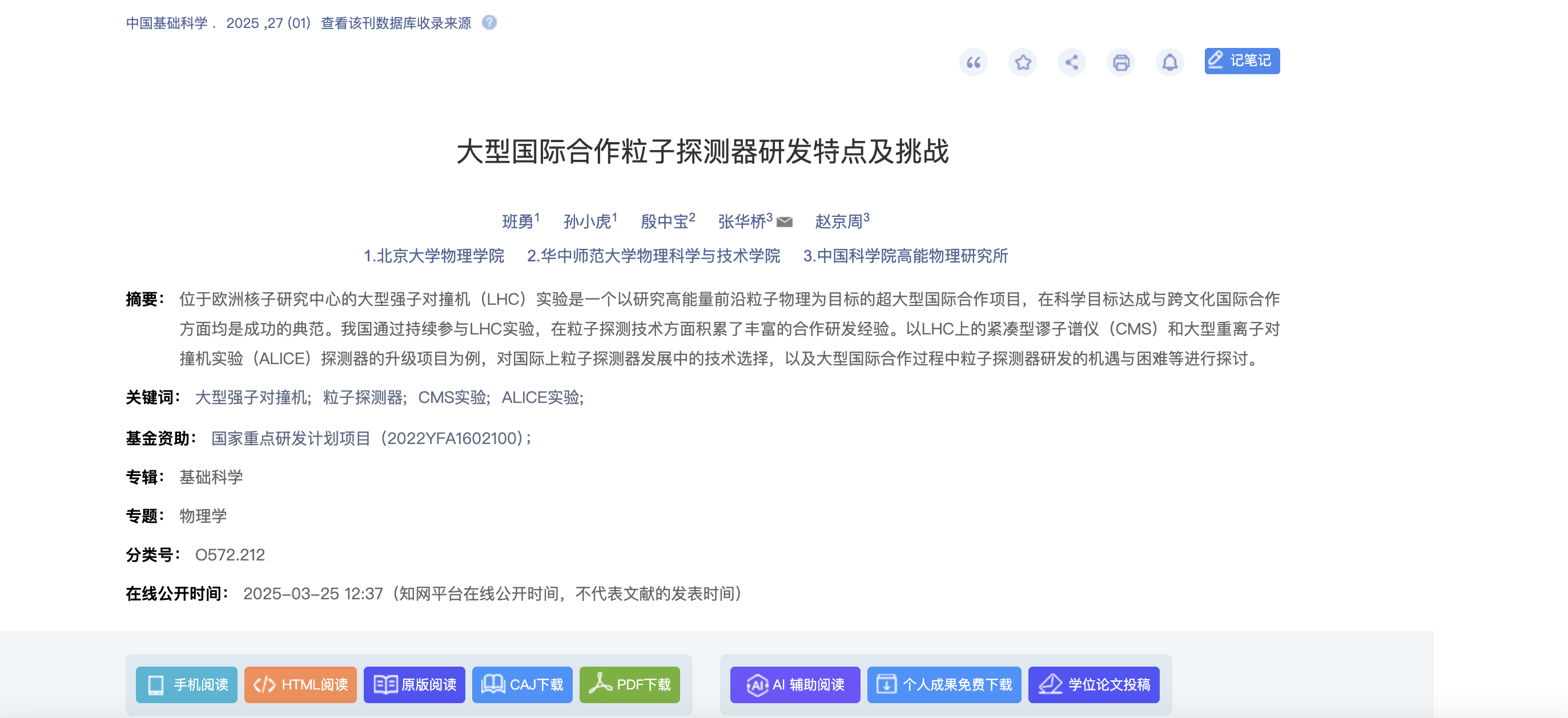 10